Итоги реализации проектов:
Пополнения  багаж знаний о музыкальных инструментов.
Повысился  интерес  к  игре  на  музыкальных инструментов.
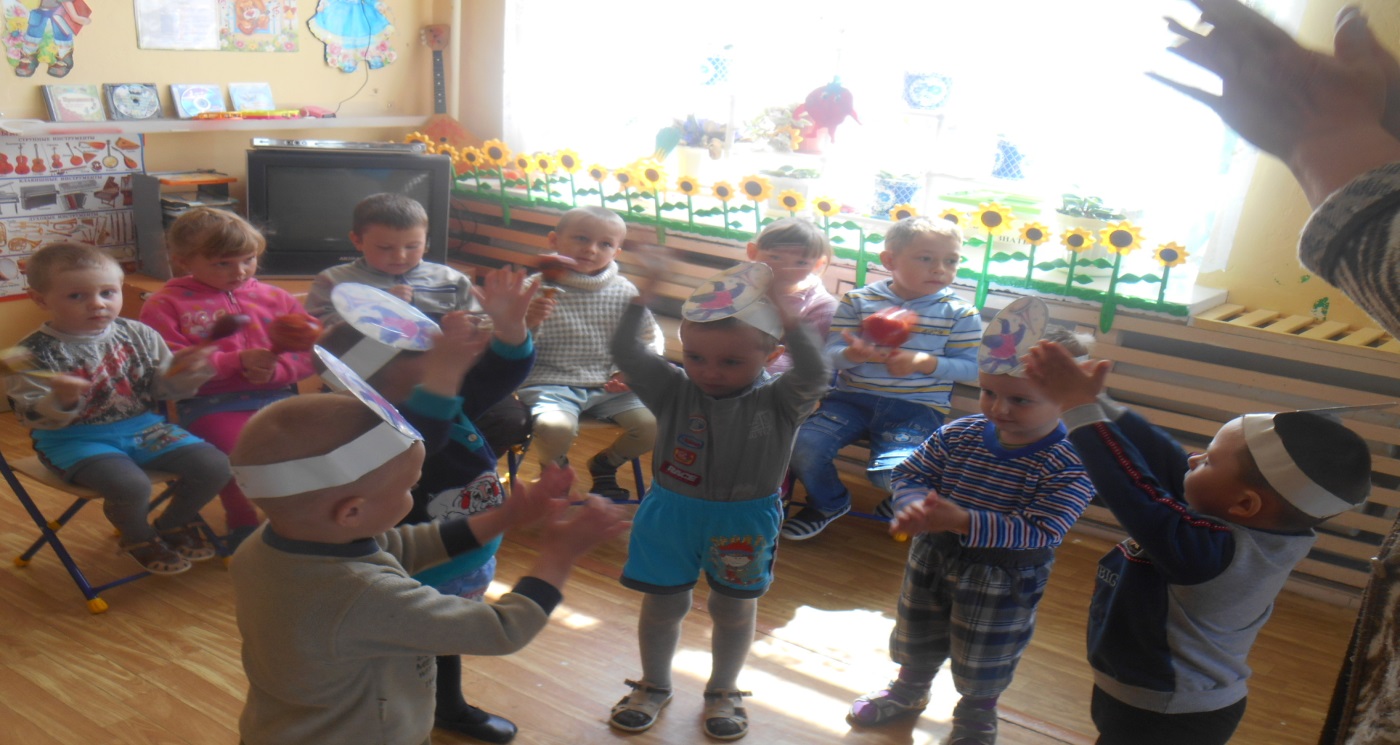 Планы на будущее:
Привлечение  родителей дошкольников  к  конкурсу по созданию «Музыкальной библиотеки» в мине-музее.
Дальнейшее  пополнение экспонатов  музея, сбор  интересных материалов о музыкальных инструментов, а также  фотографий, открыток, рисунков с их  изображений.
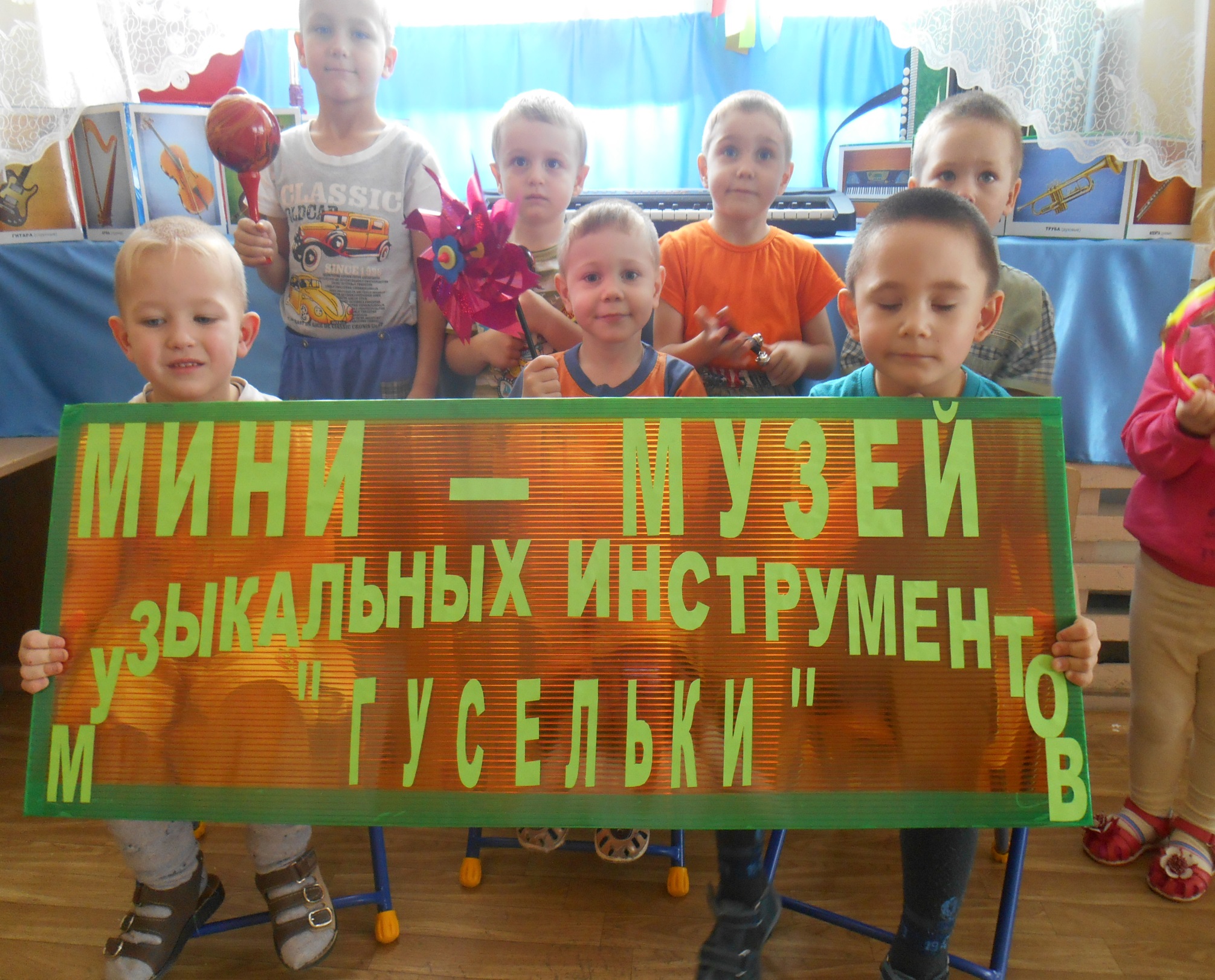